Политичка активност младих

-Јарић и Живадиновић-
Тина Првуловић СО20/15
Смањена политичка партиципација младих
Смањена политичка активност младих карактеристична је за многа савремена друштва
Истраживање, налик на истраживања у другим земљама, такође показује смањену политичку активност
Индекс политичког активизма
Трочлана скала: пасивни, делимично пасивни и активни
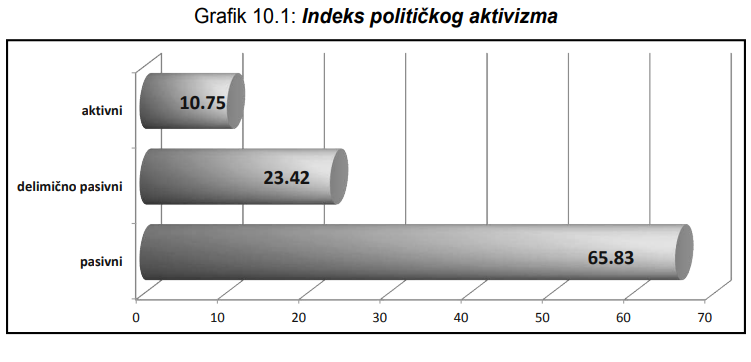 Чак преко 60% узорка спада у пасивну групу
Ко су политички активни млади у Србији?

Старост и политичка партиципација
Незнатно је више мушкараца него жена (за 4,5% више)
Политички активнији припадају другој и трећој старосној кохорти
Прва кохорта пролази кроз усвајање и прихватање грађанских права и обавеза
Четврта кохорта се превасходно брине о преузимању нових одговорности - оснивање сопственог домаћинства, породице, добијање деце и слично
Најактивнији су они млади који још нису ушли у партнерску или брачну заједницу
Најактивнији су они млади који још увек не преузимају трошкове старања о себи
Образовање и политичка партиципација
Поред образовања испитаника, значајно је и образовање родитеља
Са порастом нивоа образовања расте и политичка партиципација
Политички најактивнији испитаници су они са средњим и високим образовањем
Политички су најактивнији појединци који су на школовању и који су незапослени
Уколико појединци нису задовољни својим тренутним послом, биће више политички активни
Политички су најактивнији они чији су очеви запослени у државном сектору, а мајке незапослене
Облици политичке партиципације код младих
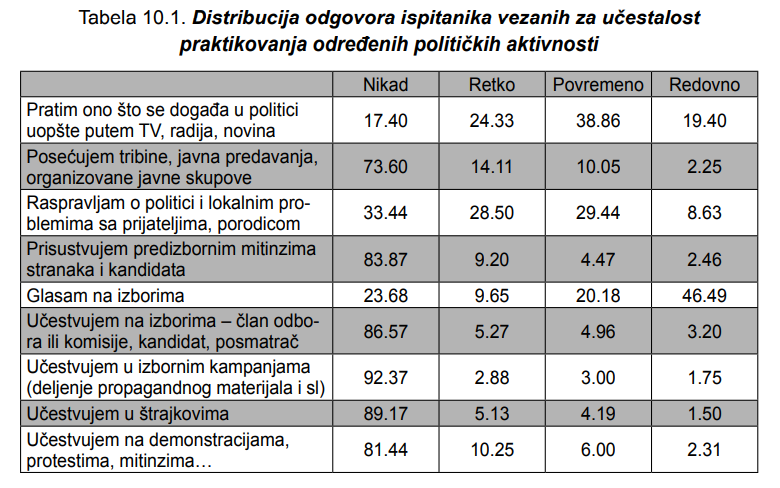 Ови подаци укрштени су са 3 облика партиципације: страначки активан, пасиван и антисистемски
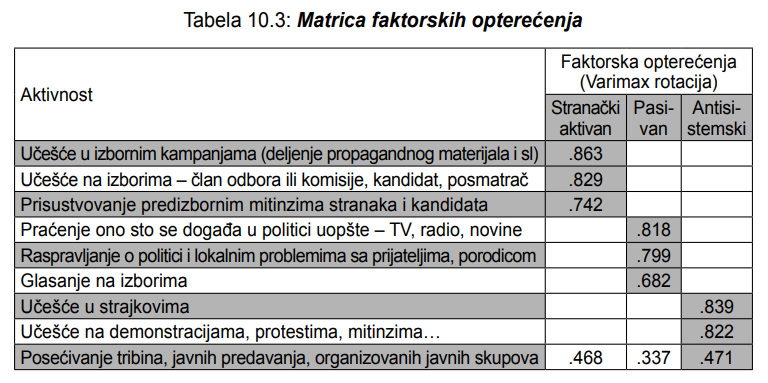 Страначки активан - задовољство поводом смера у коме иде наша земља, заинтересованост за политику и индекс културног капитала

Пасиван - заинтересованост за политику, али ван тога пасиван, највише код младића и расте са нивоом образовања

Антисистемски - највише се показује код младића који нису у браку, немају децу и желе да напусте државу
Старост и фактори образаца активизма
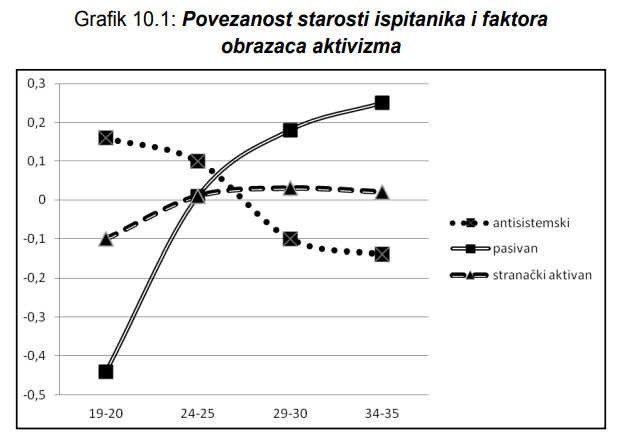 Пасивни расте са годинама испитаника 
Антисистемски опада са годинама испитаника
Страначки равномерно распоређен
Образовање и фактори образаца активизма
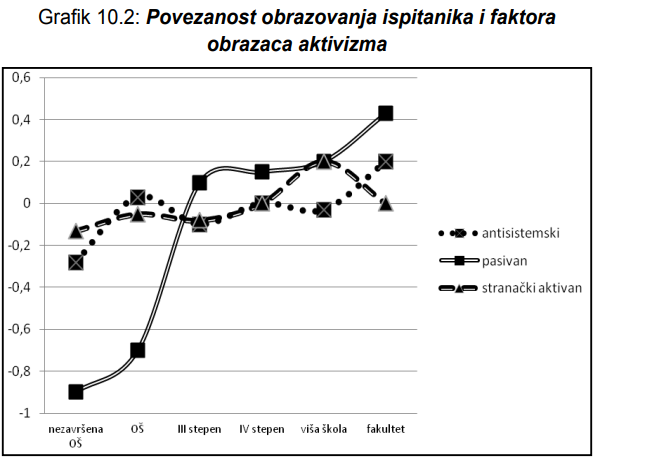 Утиче само на пасивни образац
Прогресивно расте са порастом образовања
Заинтересованост за политику и фактори образаца активизма
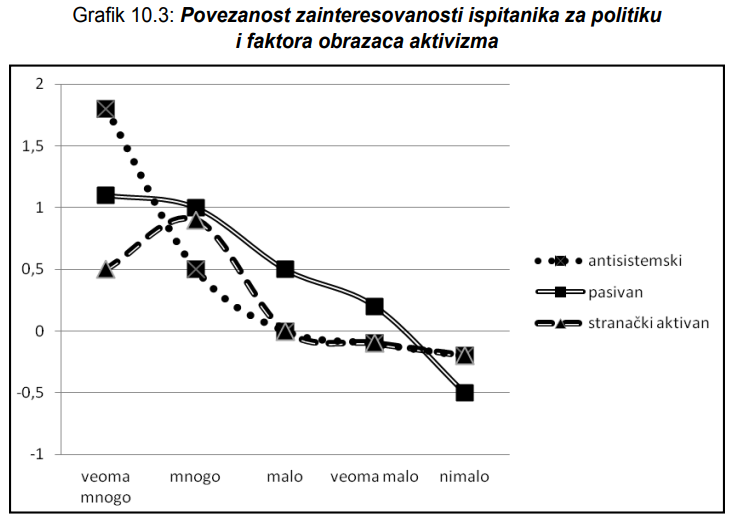 Најмања заинтересованост се показује код страначко активних
Закључна разматрања
Смањена политичка партиципација младих спречава њихову потпуну интеграцију у друштвени систем 
Циљ је створити друштвени и политички систем који ће уважавати жеље и потребе младих
Типови политичког активизма заступљени код младих у Србији могу имати негативне последице по личне интересе и жеље младих
Потребно је створити тип политичке партиципације ван тренутног политичког система